Fast and Effective Lossy Compression on GPUsand CPUs with Guaranteed Error Bounds
Alex Fallin1, Noushin Azami1, Sheng Di2, Franck Cappello2, Martin Burtscher1


1Texas State University
San Marcos, Texas, USA


2Argonne National Laboratory
Lemont, Illinois, USA
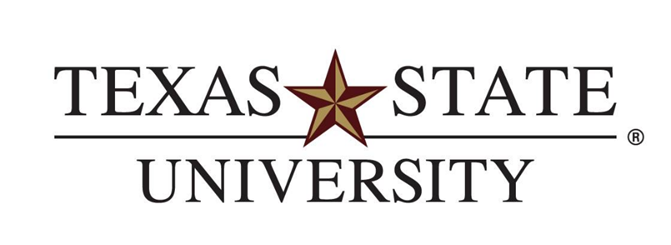 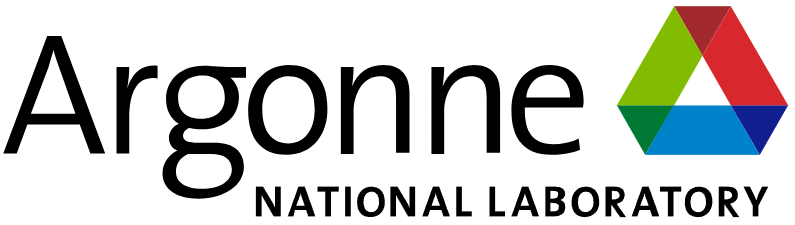 Introduction
Scientific data in HPC environments is becoming too large and being produced too fast
Lossless compression typically cannot yield high compression ratios on this type of data
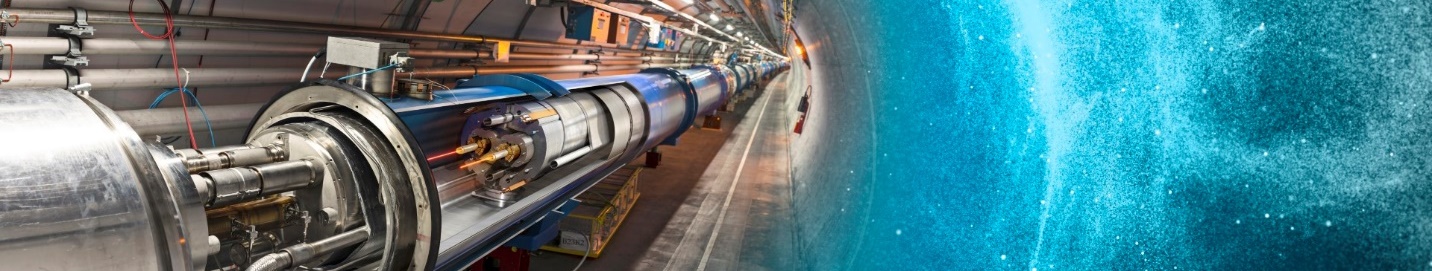 http://cds.cern.ch/record/1996997
Fast and Effective Lossy Compression on GPUs and CPUs with Guaranteed Error Bounds
1
Introduction
Lossy compression needs to be error-bounded
Three main error-bound types: ABS, REL, and NOA
Many compressors do not guarantee error bounds

Support for heterogenous systems is important
Data compressed on one system (GPU or CPU)
Decompressed on another system (GPU or CPU)
CPU/GPU compatibility rarely supported in SOTA
Fast and Effective Lossy Compression on GPUs and CPUs with Guaranteed Error Bounds
2
PFPL – Overview
Quantization followed by 3 data transformations
Data split after quantization into 16 kB chunks
Used LC framework to examine many algorithms
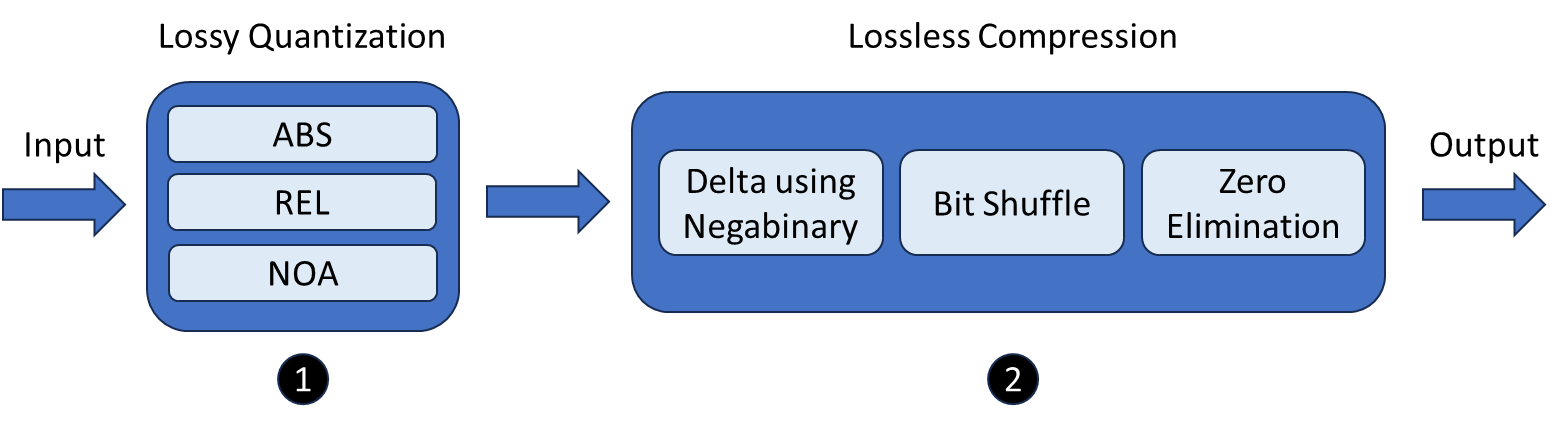 Fast and Effective Lossy Compression on GPUs and CPUs with Guaranteed Error Bounds
3
PFPL – Error Bounding
Fast and Effective Lossy Compression on GPUs and CPUs with Guaranteed Error Bounds
4
PFPL - Quantization
Helps make floating-point data more compressible by removing randomness
Where the error-bound is guaranteed
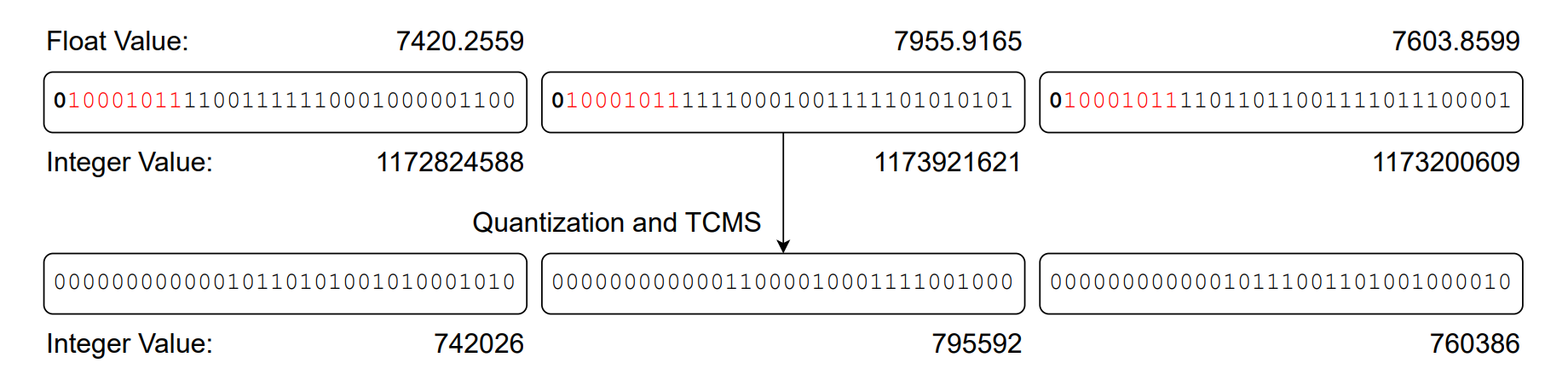 Fast and Effective Lossy Compression on GPUs and CPUs with Guaranteed Error Bounds
5
PFPL - Lossless Stage 1
Delta encoding, compute difference sequence
Output in negabinary to boost compressibility
Base “-2” means that small values (both positive and negative) will have many leading zeros
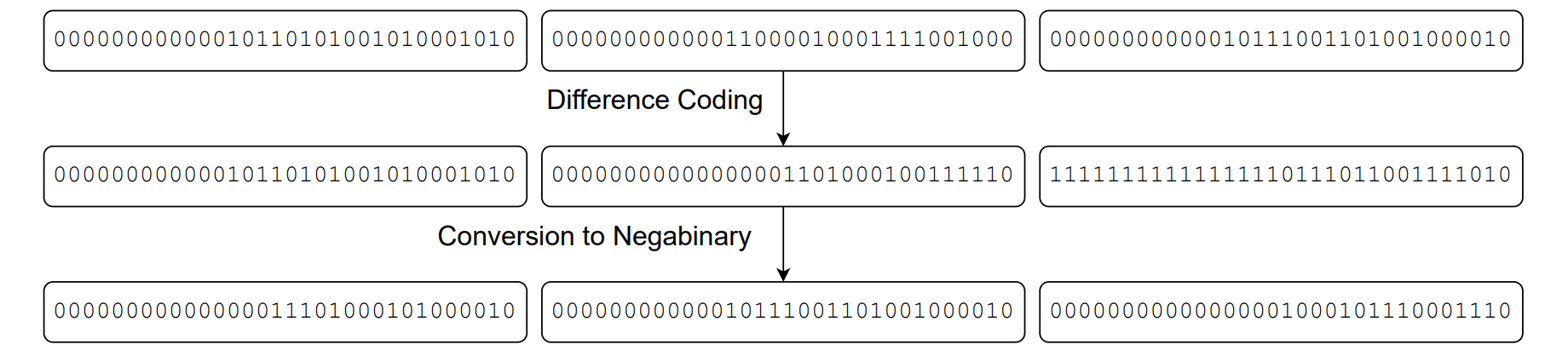 Fast and Effective Lossy Compression on GPUs and CPUs with Guaranteed Error Bounds
6
PFPL - Lossless Stage 2
Bit shuffling (bit transposition)
Groups bits from different words by position
Often creates longs strings of ‘0’ bits
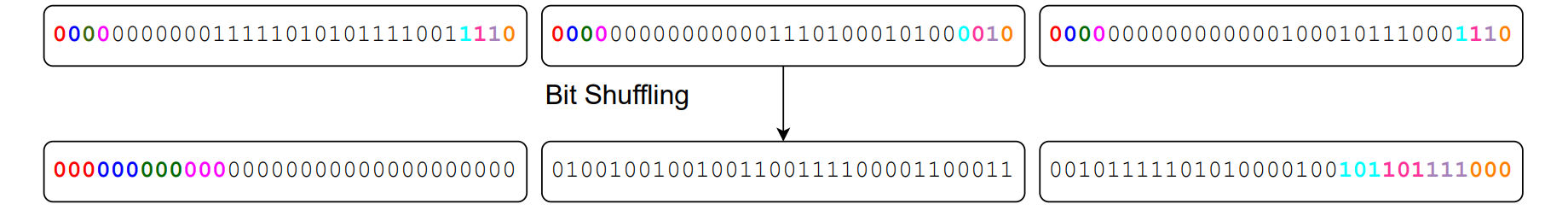 Fast and Effective Lossy Compression on GPUs and CPUs with Guaranteed Error Bounds
7
PFPL - Lossless Stage 3
Repeated zero elimination
This is the only transformation that compresses
Eliminates bytes that are all zeros
Removed from data but recorded in bitmap
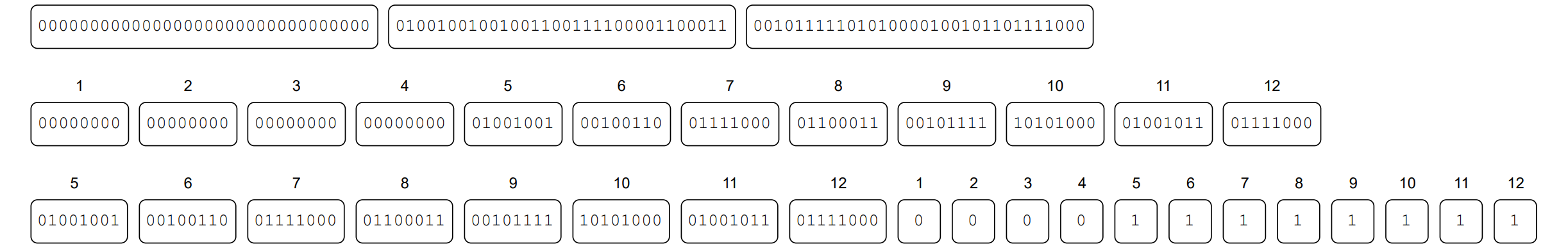 Fast and Effective Lossy Compression on GPUs and CPUs with Guaranteed Error Bounds
8
PFPL - Parallelization
OpenMP on the CPU, CUDA on the GPU
Quantizers are embarrassingly parallel
Except NOA requires a min-max reduction
Each lossless stage is given data in 16 kB chunks
Stage 1 only requires a prefix sum for decoding
Stage 2 employs warp shuffles on the GPU
Stage 3 requires prefix sums for encoding and decoding
Fast and Effective Lossy Compression on GPUs and CPUs with Guaranteed Error Bounds
9
Related Work – CPU Only
ZFP
Converts floats to integers, performs a decorrelating transform, data mutation, and bit shuffling
Lossless compression applied after the above steps

SPERR
Uses wavelet transformations and SPECK
Detects outliers and stores a correction factor
Lossless compression step is ZSTD
Fast and Effective Lossy Compression on GPUs and CPUs with Guaranteed Error Bounds
10
Related Work – CPU Only
SZ2
Uses Lorenzo prediction and linear regression followed by quantization
Uses Huffman followed by GZIP after lossy stage

SZ3
Often produces better compression ratios than SZ2 with similar throughputs
Modular, lossless stage can be customized (e.g., ZSTD)
Fast and Effective Lossy Compression on GPUs and CPUs with Guaranteed Error Bounds
11
Related Work – GPU Only
FZ-GPU
Uses Lorenzo prediction followed by GPU-friendly multi-byte Huffman coding

cuSZp
Splits data into blocks, then quantizes and predicts values in non-zero blocks
Compresses non-zero blocks using fixed-length encoding
Fast and Effective Lossy Compression on GPUs and CPUs with Guaranteed Error Bounds
12
Related Work – CPU and GPU
MGARD-X
Only other compressor to support compatible CPU/GPU compression/decompression
Uses multigrid hierarchical data refactoring to decompose and recompose data
Selective loading based on the hierarchy after decomposition to determine accuracy
Designed for the L2 norm, but tested with Linf norm
Supplies point-wise error bounding
Fast and Effective Lossy Compression on GPUs and CPUs with Guaranteed Error Bounds
13
Experimental Methodology
System
GPU: NVIDIA RTX 4090, 16384 PEs, 128 SMs, 24 GB memory, nvcc 12.0.14
CPU: AMD Ryzen Threadripper 2950X (16 cores, 3.5GHz), gcc 12.2.1

We measure compression ratio and compression/decompression throughput
Median of 9 runs
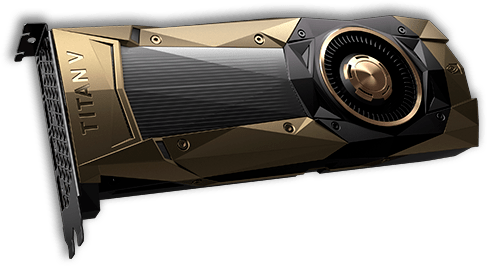 Fast and Effective Lossy Compression on GPUs and CPUs with Guaranteed Error Bounds
14
Evaluation Methodology
Compared to 7 compressors
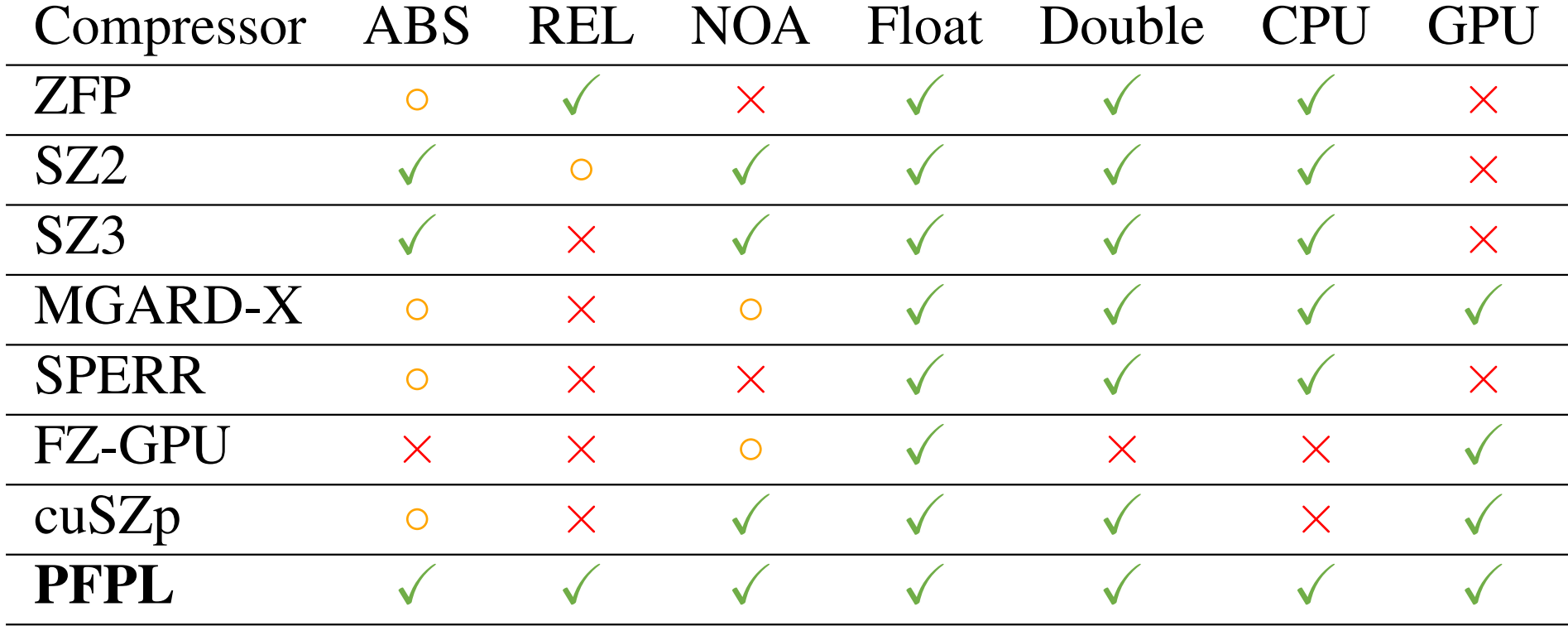 Fast and Effective Lossy Compression on GPUs and CPUs with Guaranteed Error Bounds
15
Results
Fast and Effective Lossy Compression on GPUs and CPUs with Guaranteed Error Bounds
16
ABS – Compression
Single Precision
Double Precision
Highest GPU CR
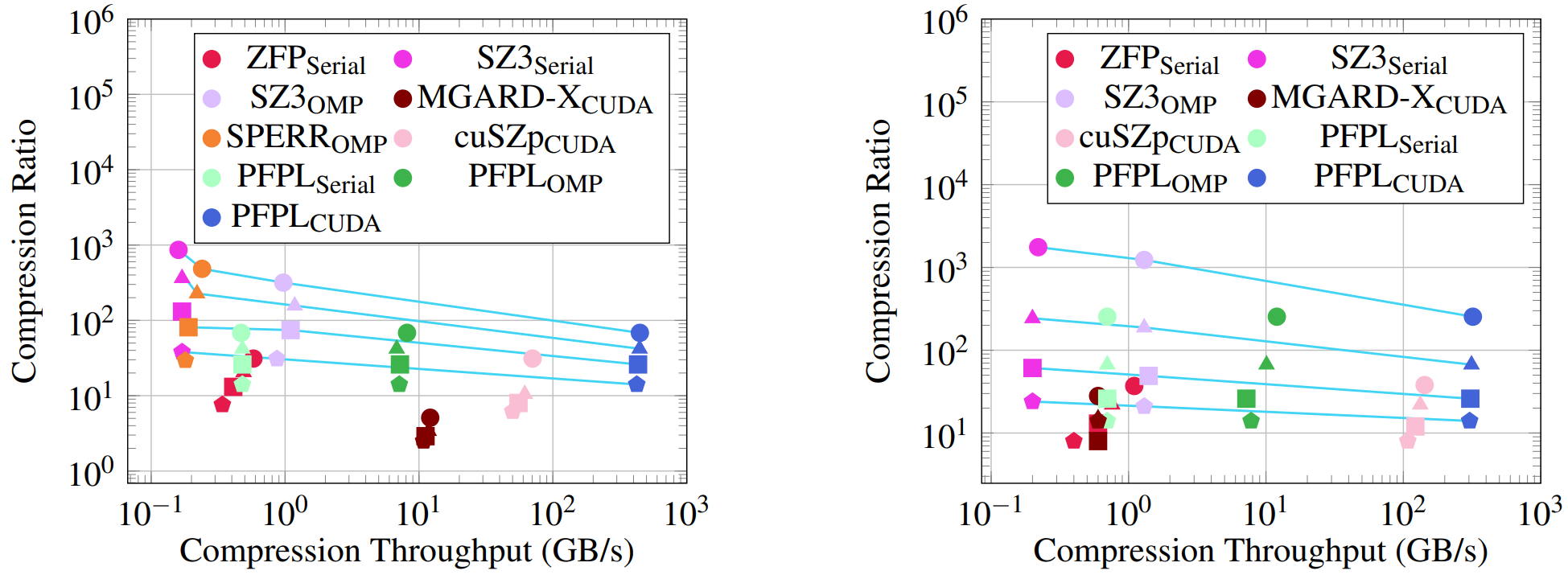 Order of magnitude faster
Fastest CPU and GPU code
Fast and Effective Lossy Compression on GPUs and CPUs with Guaranteed Error Bounds
17
ABS – Decompression
Single Precision
Double Precision
Highest GPU CR
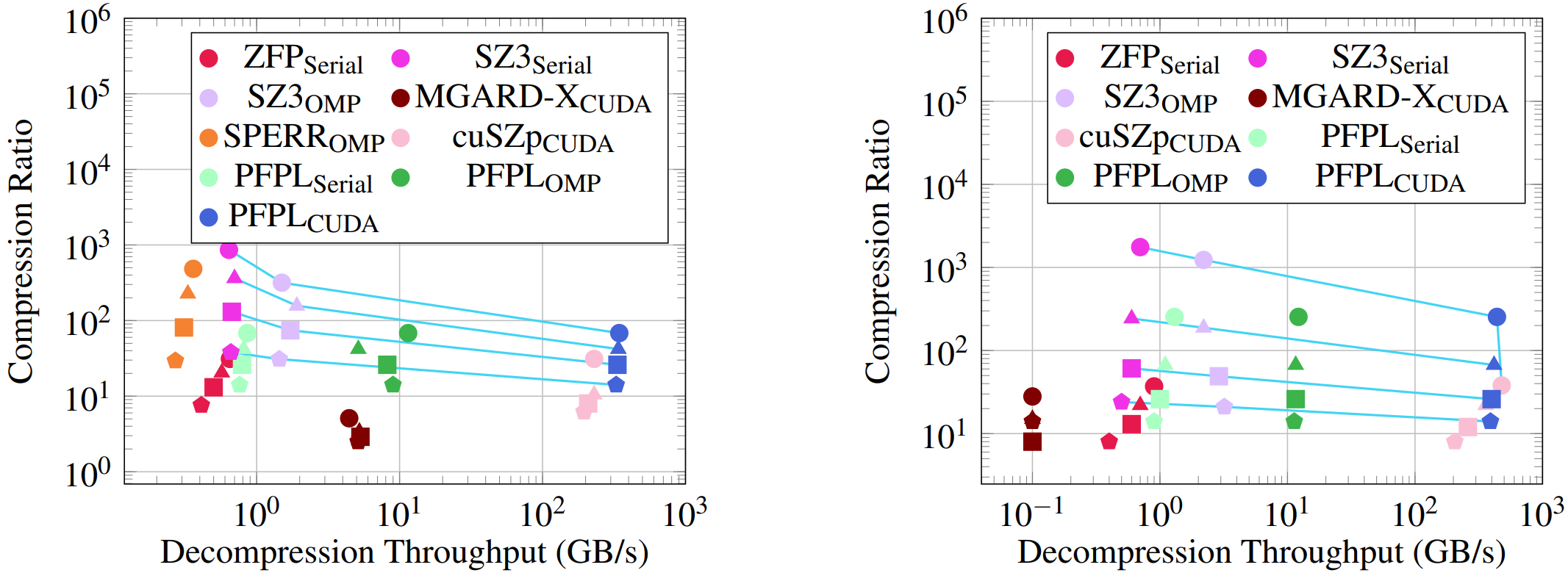 Fastest CPU and mostly fastest GPU code
Fast and Effective Lossy Compression on GPUs and CPUs with Guaranteed Error Bounds
18
NOA – Compression
Single Precision
Double Precision
Highest GPU CR
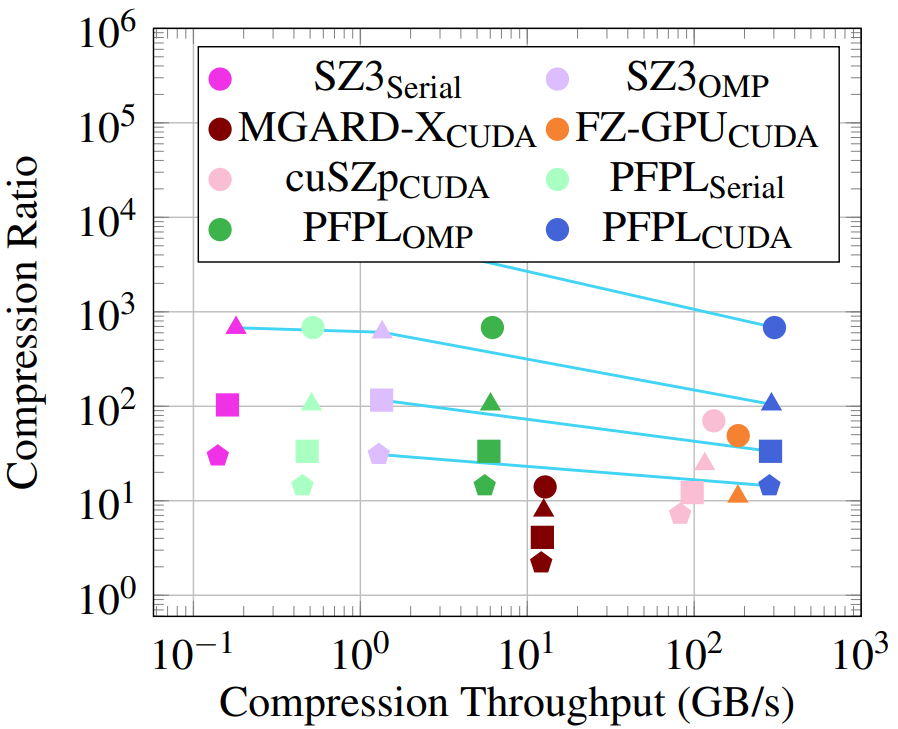 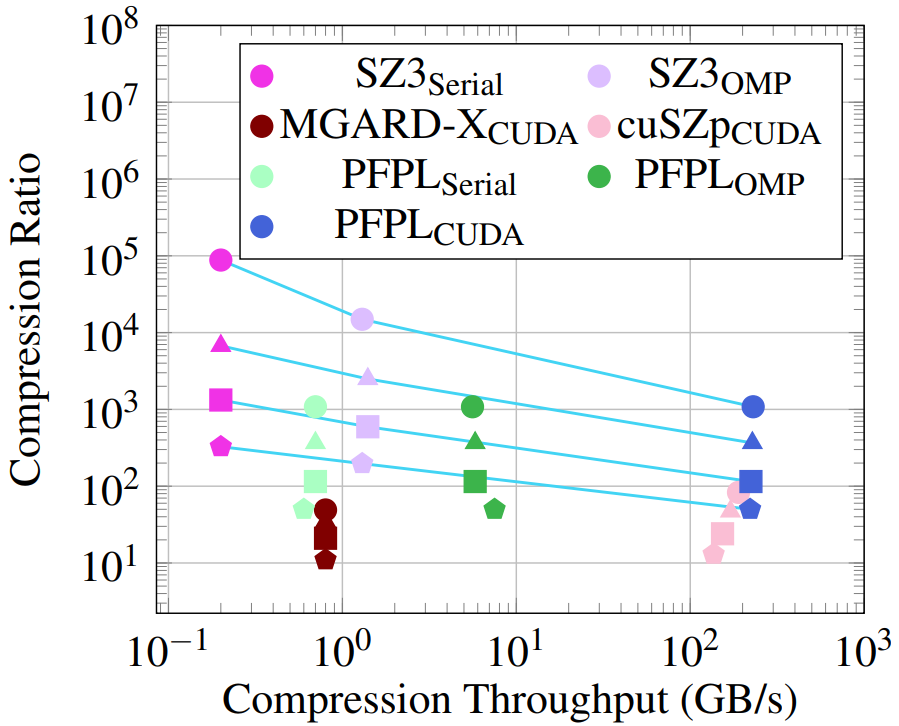 Fastest CPU and GPU code
Fast and Effective Lossy Compression on GPUs and CPUs with Guaranteed Error Bounds
19
NOA – Decompression
Single Precision
Double Precision
Highest GPU CR
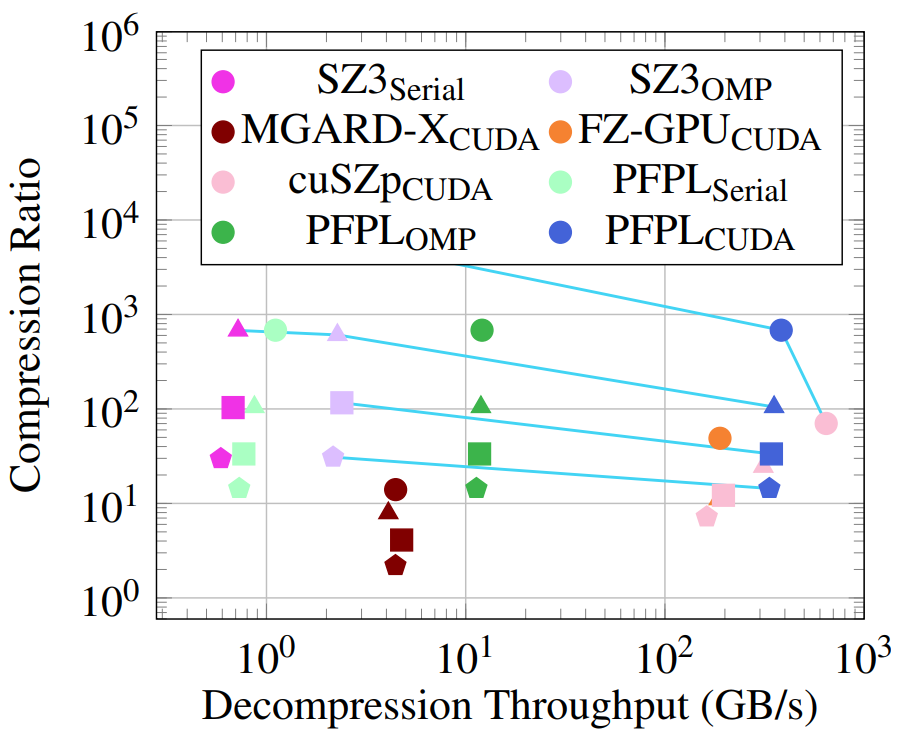 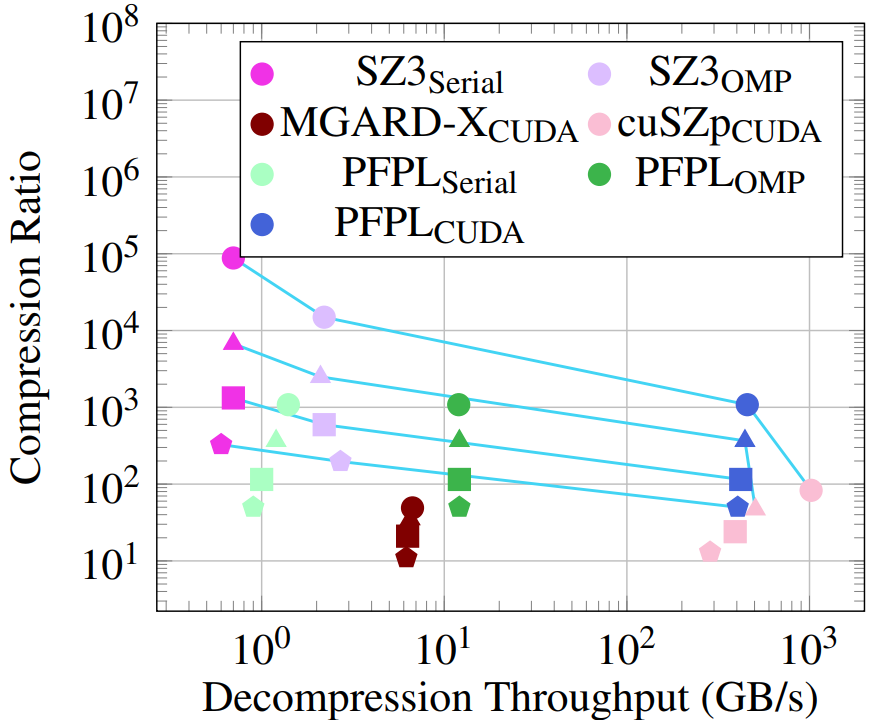 Fastest CPU and mostly fastest GPU code
Fast and Effective Lossy Compression on GPUs and CPUs with Guaranteed Error Bounds
20
REL – Compression
Single Precision
Double Precision
Only REL GPU code
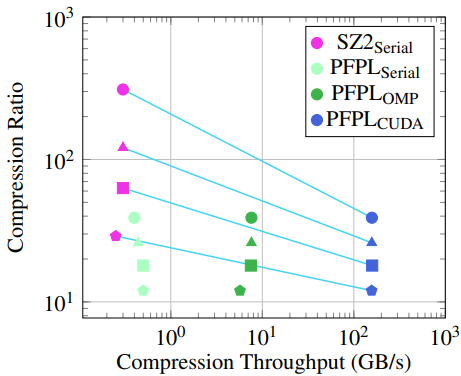 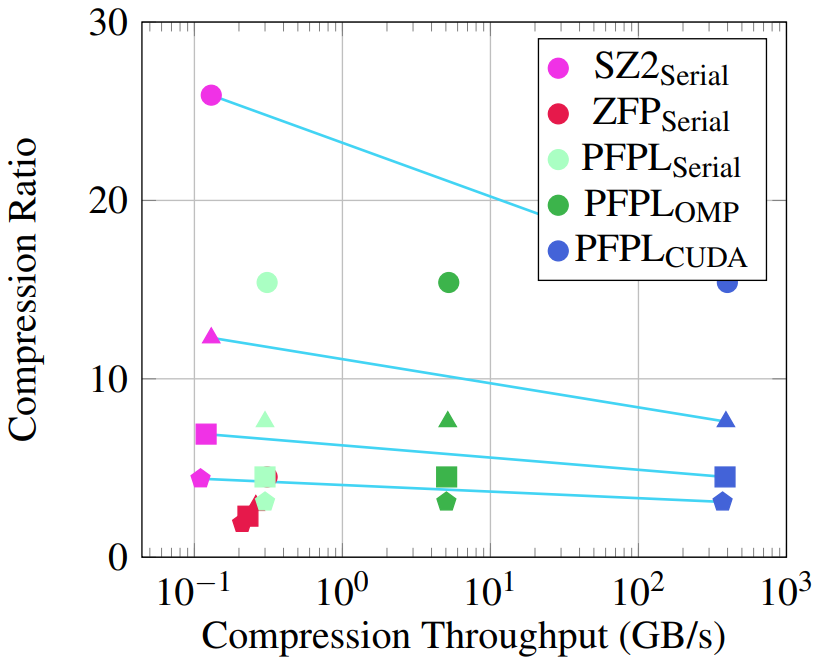 Fastest GPU and mostly fastest CPU code
Fast and Effective Lossy Compression on GPUs and CPUs with Guaranteed Error Bounds
21
REL – Decompression
Single Precision
Double Precision
Only REL GPU code
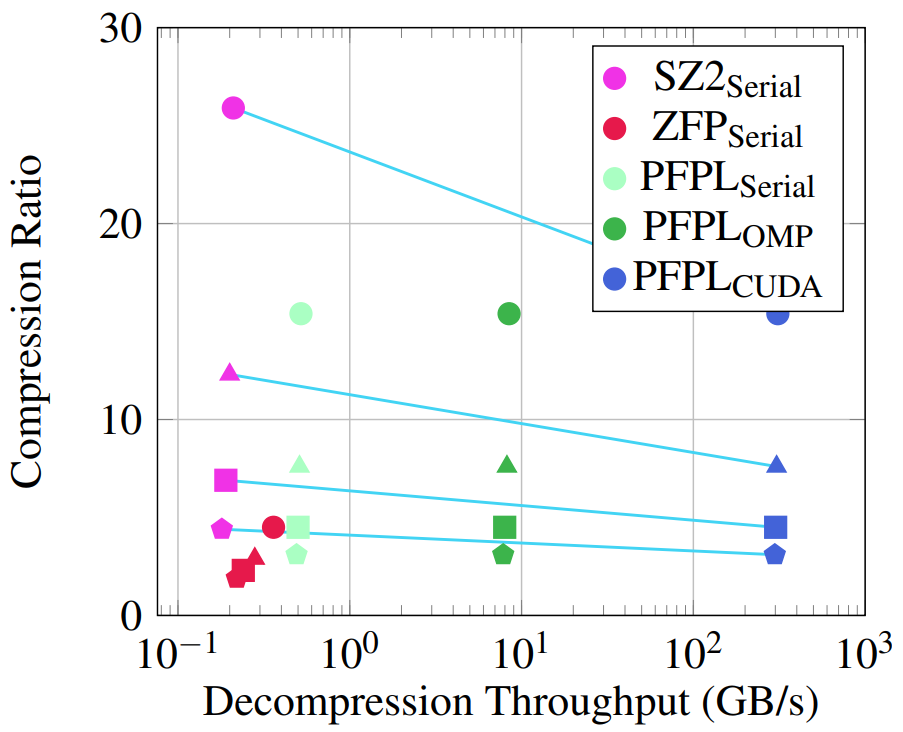 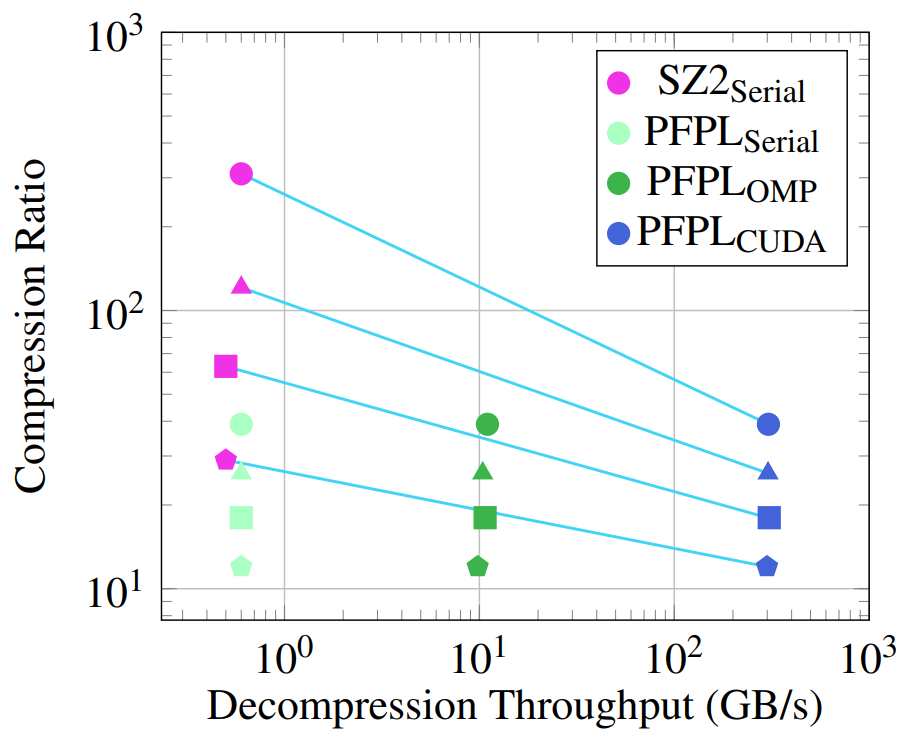 Fastest CPU and GPU code
Fast and Effective Lossy Compression on GPUs and CPUs with Guaranteed Error Bounds
22
Peak Signal to Noise Ratio (PSNR)
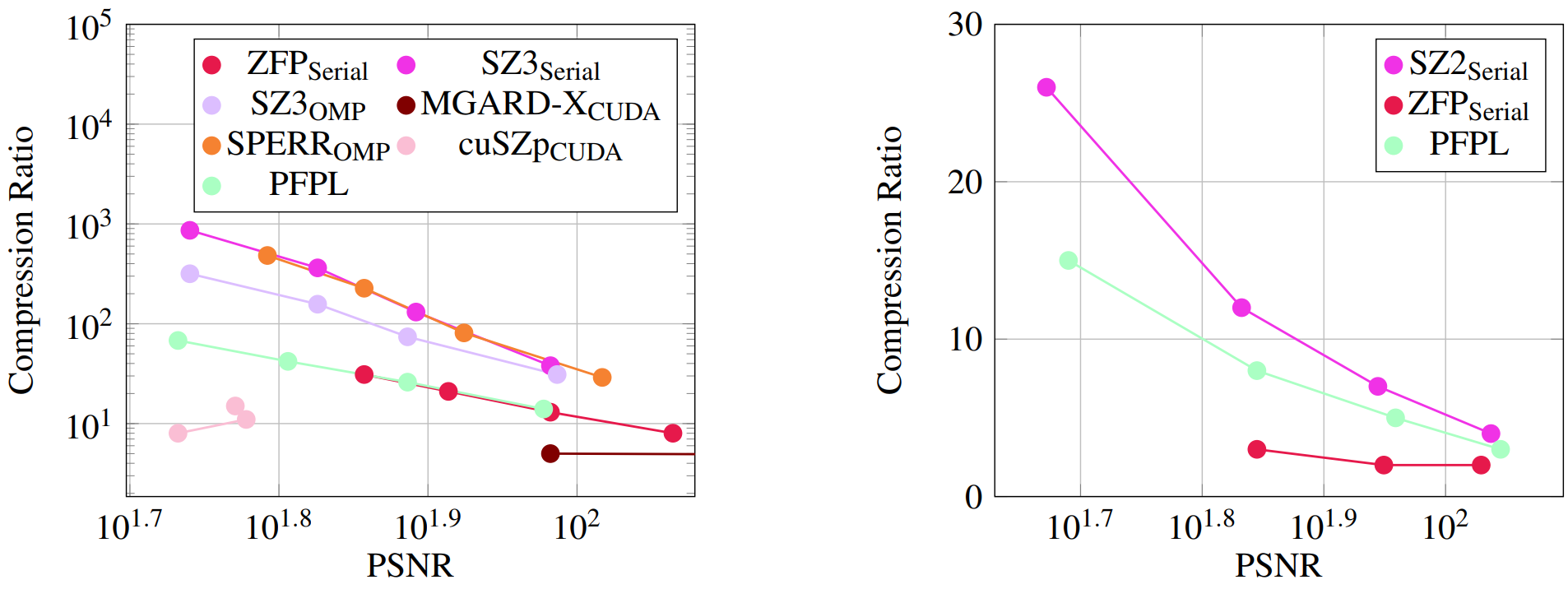 REL
ABS
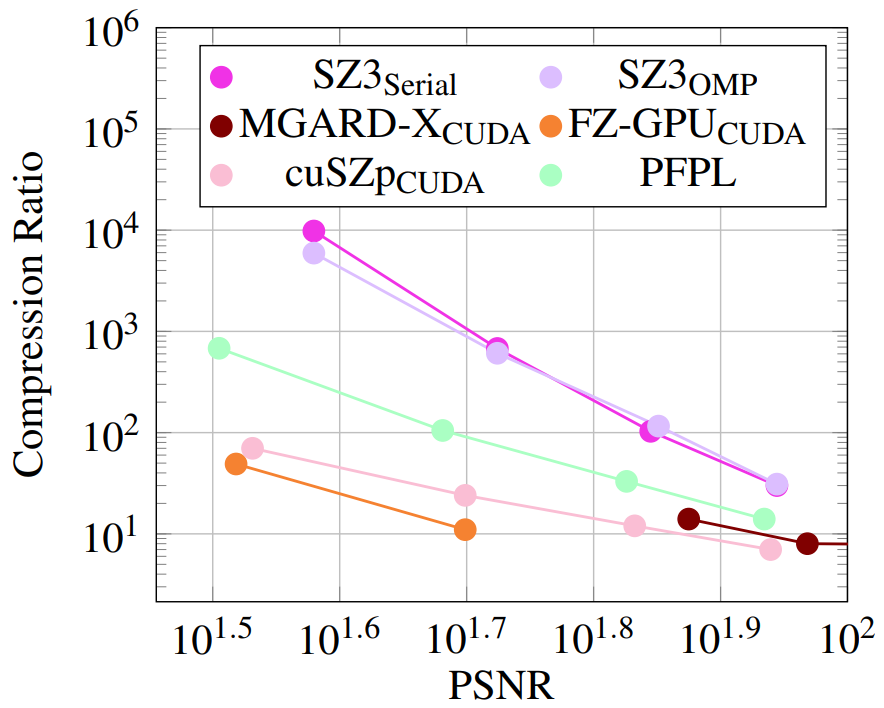 Comparable PSNR at same error bound
Always in the middle
NOA
Fast and Effective Lossy Compression on GPUs and CPUs with Guaranteed Error Bounds
23
Summary
Presented PFPL
Fast and effective CPU/GPU-compatible compressor
Targets scientific floating-point data
PFPL guarantees ABS, REL, and NOA error bounds
Highest CR on the GPU & highest CPU throughput
Acknowledgements
DOE, NVIDIA
Code available on GitHub
https://github.com/burtscher/PFPL
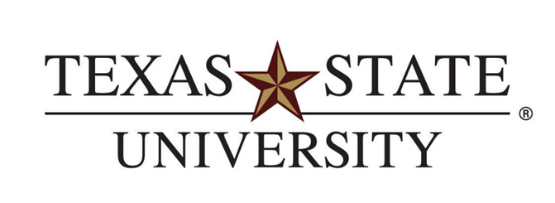 Contact: waf13@txstate.edu
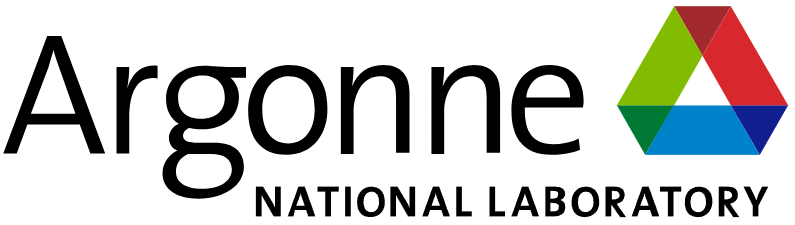 Fast and Effective Lossy Compression on GPUs and CPUs with Guaranteed Error Bounds
24